RCRA Facility Parceling
Definitions
Hazardous Waste (RCRA) Facility - For the purposes of implementing corrective action under Rule 0400-12-01-.06(6)(l), all contiguous property under the control of the owner or operator seeking a hazardous waste permit under the Tennessee Hazardous Waste Management Act, T.C.A. §68-212-101 et seq.

Parceling – The process of subdividing a permitted hazardous waste facility into separate property tracts (parcels)
Purpose and Resulting Actions
The purpose for parceling of the permitted facility allows ownership transfer of portions of the contiguous property

Property ownership transfers may include the permitted hazardous waste management treatment storage or disposal (TSD) unit or parcels outside the TSD permitted area

If the transferred parcel includes ownership or operational control of the TSD unit, or transferred parcels that have not been determined to have completed corrective action, the new landowner will be identified on the permit as an owner/operator of the facility (included as permittee) or just identified in the permit as a landowner at the facility

If the  transferred parcel only contains areas that have been determined to have completed all corrective action (no further action) and does not contain the TSD, the landowner will not be included on the permit. However, the transferred parcel will be identified in the permit as a transferred parcel. The original contiguous boundary of facility will still be shown in the permit.
Modification Process
The modification of a hazardous waste permit by the permittee to a new facility owner or operator, or just as property owner, is performed as a transfer of permit under TN Rule 0400-12-01-.07(9)(b)

The permit modification requirement for parceled property that does not contain an active TSD and has completed all corrective action requirements is performed as a Class 11 permit modification under TN Rule 0400-12-01-.07(9)(c)
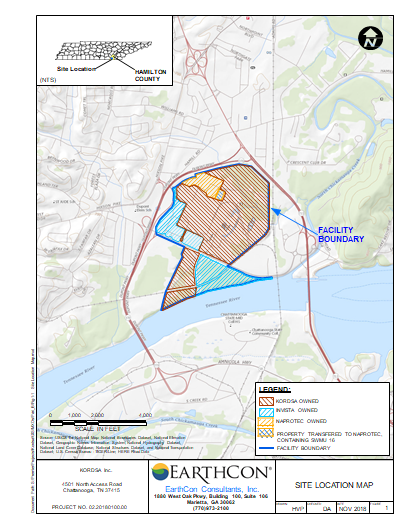